FY23 CX Action PlanFederal Emergency Management AgencyIndividual AssistanceDepartment of Homeland Security
Completed Summer 2021
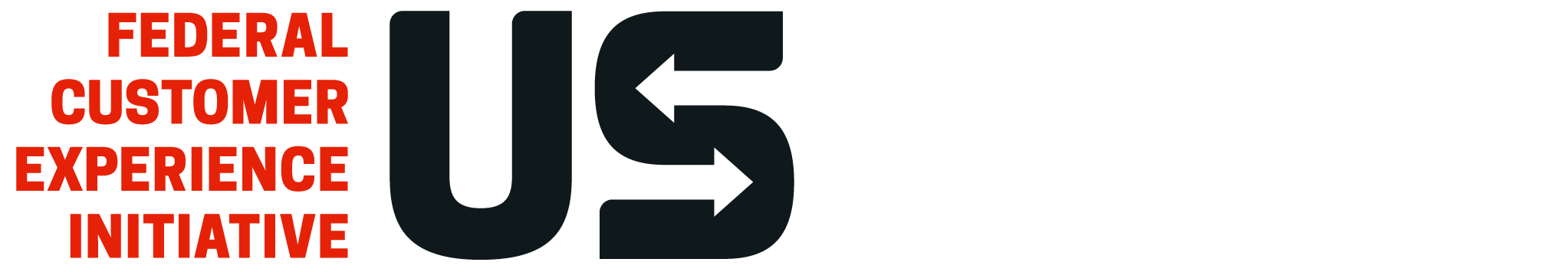 FY21 Capacity Assessment Reflection Summary
What we’re proud of this year:
2020 was an unprecedented year for FEMA, with more disaster activity than any other time in the history of our agency. The coronavirus (COVID-19) public health emergency has required a whole of America approach, and FEMA has administered record-setting grant funding to state, local, tribal, and territorial (SLTT) governments, nonprofit organizations, and individuals all across the country. FEMA has provided approximately $76 billion for COVID-19 related disasters, which includes $38.8 billion in Lost Wages Assistance and $1 billion in Funeral Assistance, all while pivoting towards a primarily remote service model. Simultaneously, FEMA continues to identify areas for improving the equitable outcomes of our programs for all survivors, and we believe a robust customer experience strategy can be a foundational element of that process. To deepen our customer experience focus, FEMA has done the following:
Collaborated with the VA’s Veterans Experience Office to test out their new Human-Centered Design curriculum.
Initiated a staff-led Grassroots CX Community which focuses on all customer types (survivors, SLTT, grant recipients, etc.).

Additionally, FEMA engaged in a range of partnerships with GSA’s Technology Transformation Services, including:
A Presidential Innovation Fellow led a human-centered design sprint to improve our Remote Inspections process
Program staff partnered with the Center of Excellence for Contact Centers to enhance our use of Guided Services for both customers and agents
GSA’s 10x Technology Innovation team collaborated on innovation ideas to improve our back-end data sharing across federal agencies for DisasterAssistance.gov, and to identify new opportunities to help survivors communicate their disaster-caused losses

Where we need to do better:
FEMA continues to identify ways for improving the equitable outcomes of our programs and services for all disaster survivors. And we acknowledge that customer experience strategies that focus on human-centered approaches and accessible services are foundational for integrating principles of equity. At the National Hurricane Conference1 on 6/16/21, FEMA Administrator Deanne Criswell stated: “It is a fact that disasters exacerbate pre-existing inequities that already existed before these events occur. Sometimes this inequity happens because certain communities don’t receive as much post-disaster aid. Sometimes it’s because these groups are in areas that are more susceptible to the impacts of climate change. Sometimes these groups have limited access to recovery programs or resources to help them get the assistance they seek. … As we execute on our mission, we must also ensure equity across all FEMA operations. Diversity, equity, and inclusion are not optional for us, they must be a core component of how we conduct ourselves.”
2
Adapting Service During a Global Pandemic
Where we innovated

FEMA’s mission to help people before, during, and after disasters continued throughout the COVID-19 public health emergency. One way that FEMA adapted its services was through the use of remote inspections to verify disaster-caused losses and survivor needs. FEMA usually employs in-person or geospatial inspections to verify disaster-caused losses. During the COVID-19 public health emergency, onsite inspections in a pandemic environment posed a new set of challenges.

FEMA’s remote inspection policy1 created flexibility to continue our mission in a pandemic environment. With remote inspections, FEMA inspectors conduct phone interviews with survivors to complete the standard inspection process. These remote inspections help FEMA meet public health and safety restrictions enforced by SLTT officials.

In the spring of 2021, FEMA’s Presidential Innovation Fellow led a human-centered design sprint to improve the effectiveness and ease of interactions between inspectors and survivors. FEMA continues to develop improvements to our remote inspection capabilities to further develop remote inspections as a tool in our tool kit.
3
1. https://www.fema.gov/sites/default/files/2020-06/RemoteInspectionProcess.pdf
HISP Equity Reflection
Who is this provider intended to serve?
Disaster survivors with unmet disaster-related needs.

Are there barriers that people of color, people with disabilities, LGBTQ+ people, women, non-native English speakers, and others who have been historically underserved, marginalized, discriminated, and adversely affected by persistent poverty and inequality face with regard to this program or service? How might these individuals interact with your program differently? 
FEMA currently does not have the ability to collect demographic data from disaster survivors. Due to this constraint, it is a challenge for FEMA to conduct accurate barrier analysis. However, when the president approves a major disaster declaration with Individual Assistance (IA), survivors with home or personal property damage and other needs have a number of accessible options through which they can register for FEMA disaster assistance: the FEMA website; the FEMA mobile app; visiting a Disaster Recovery Center; calling the FEMA helpline; or communicating in person with a Disaster Survivor Assistance team member conducting outreach in the community. FEMA has learned that even with all these options it may be difficult for some survivors to navigate the registration process. FEMA is working to reduce the administrative burden on survivors by increasing outreach and casework, creating flexibility in documentation requirements, and updating internal verification procedures.

Where do we have a knowledge gap about individuals’ interactions with our service we need evidence to fill?
FEMA has put forward a request to the Office of Management and Budget to collect self-reported demographic data from survivors at registration intake. This will allow FEMA to analyze barriers that may exist for specific subsets of survivors and identify potential solutions to address those barriers.
4
FY22 Action Update: Guided Services
What customer need will this action address?
By implementing guided solutions that provide tailored recommendations to users above and beyond self-service options, FEMA will reduce barriers to accessing our services, helping more survivors recover faster. An omnichannel intelligent customer support solution will empower survivors and create better customer experience, shorter hold times, more self-service options (e.g. online chat bot), and more consistent support to disaster survivors.

Why is this a priority?
In FY21, FEMA initiated a partnership with the GSA’s Technology Transformation Services Center of Excellence for Contact Centers. Continuing to advance FEMA’s Guided Services initiative, working with partners like GSA, is essential to improving the survivors’ experience after a disaster.

Who is responsible for this action happening?
FEMA’s Individual Assistance Division is responsible for this project. This Division sits within the Recovery Directorate, part of FEMA’s Office of Response and Recovery.

What action(s) / deliverables / milestones will you take / hit between Oct. 1, ‘21 – Sept. 30, ‘22?
Current projected milestones include:
System Analysis and Roadmap/ Modernization Plan Deep Dive by March 1, 2022
Market Research Complete by March 31, 2022
Acquisition Package Complete by May 30, 2022
Initial Implementation Contract Award by August 1, 2022

How will you measure whether these actions had their intended effect?
FEMA will be measuring our actions in terms of timeliness, simplicity, and accessibility. Measures may include virtual agent to live agent transfers, wait time reductions, page views for websites, and path(s) taken to get information, as well as a number of FEMA engagement points across channels (e.g., web contacts followed by call 800-621-FEMA).

What do you need to make this happen?
FEMA has no resource requests at this time.
5
FY23 Commit to Action: Serious Needs Assistance, Displacement Assistance
What customer need will this action address?
Serious Needs Assistance is a new standard form of assistance that will offer a one-time cash payment to survivors to cover unmet needs associated with being displaced from their homes. Displacement Assistance is a new standard form of assistance that will offer an additional one-time payment to cover 2 weeks of lodging costs (amount determined pre-disaster by the state) payable directly to displaced survivors.

Why is this a priority?
FEMA’s Individuals and Households Program (IHP) provides financial assistance to survivors for temporary housing needs. Some of the additional expenses and wraparound services survivors may have as a result of being displaced are not eligible for reimbursement under the current regulatory requirements of IHP. When survivors use their assistance for these ineligible expenses, they are at risk of rendering themselves ineligible for further assistance. Displacement Assistance provides an additional sheltering option and allows survivors to decide where they stay temporarily while they wait to qualify for other programs, find a rental unit, or repair their households.

Who is responsible for this action happening?
FEMA’s Individual and Households Program within the Individual Assistance Division in partnership with FEMA’s Office of Chief Counsel.

What action(s) / deliverables / milestones will you take / hit between Oct. 1, ‘22 – Sept. 30, ‘23?
FEMA’s regulations must be updated before any implementation can occur. Current projected milestones include:
Notice of Proposed Rulemaking and Notice to be published in the Federal Register by November 30, 2022
FEMA will adjudicate public comments on the proposed rule and continue the rulemaking review process through September 30, 2023

How will you measure whether these actions had their intended effect?
Performance measures are still being developed for these changes as they are not yet implemented.

What do you need to make this happen?
FEMA has no resource requests at this time.
6
FY23 Commit to Action: Other Needs Assistance & SBA Loans
What customer need will this action address?
Disaster survivors with disaster-related expenses and serious needs may be eligible to receive Other Needs Assistance from FEMA’s Individuals and Households Program. Through regulatory, policy, and procedure updates alongside our partners at the U.S. Small Business Administration (SBA), FEMA is reevaluating the requirement that applicants apply for an SBA loan prior to consideration for certain types of Other Needs Assistance.

Why is this a priority?
FEMA examined the relationship between FEMA assistance and SBA loans in response to a report from the Government Accountability Office regarding the confusion caused by the requirement that applicants apply for an SBA loan prior to being considered for Personal Property Assistance, Transportation Assistance, and a Group Flood Insurance Policy. The DHS Office of Inspector General also expressed formal concerns over FEMA’s lack of income verification used in the process of referring applicants to the SBA. Over the last ten years, of the more than 4 million applicants referred to the SBA by FEMA, 82% never completed an SBA loan application. Of the 714,144 applications processed, only around 309,566 applicants were approved for a loan and more than 400,000 applicants were declined without any form of income verification. FEMA leadership determined we could better meet survivors’ needs and improve equity in assistance by removing the regulatory requirement that applicants apply for an SBA loan before being evaluated for certain types of Other Needs Assistance.

Who is responsible for this action happening?
FEMA’s Individuals and Households Program within the Individual Assistance Division is leading a cross-agency group of stakeholders and is leading discussions with our partners at the U.S. Small Business Administration.

What action(s) / deliverables / milestones will you take / hit between Oct. 1, ‘22 – Sept. 30, ‘23?
FEMA’s regulations must be updated before any implementation can occur. Current projected milestones include:
Notice of Proposed Rulemaking and Notice to be published in the Federal Register by November 30, 2022.
FEMA will adjudicate public comments on the proposed rule and continue the rulemaking review process through September 30, 2023.

How will you measure whether these actions had their intended effect?
Performance measures are still being developed for these changes as they are not yet implemented.

What do you need to make this happen?
FEMA has no resource requests at this time.
7
Commitments from Executive Order 14058
On December 13th, 2021 (after agencies originally developed these action plans as part of the FY23 budget formulation process), President Biden signed Executive Order 14058 on Transforming Federal Customer Experience and Service Delivery To Rebuild Trust in Government. Section 4 of this Order was developed by working with HISPs to identify specific improvements to their core services (many of which were proposed in their FY23 Action Plans), to lift up and energize their existing efforts, improving accountability and support.

For FEMA, EO 14058 commitments include: 

Design and deliver a streamlined, online disaster assistance application
Work with States to proactively update existing rules and policies on supporting documentation needed for disaster assistance processes to reduce burden and increase accessibility.









For more updates on agency progress on specific commitments, please visit https://www.performance.gov/cx/executive-order/.
https://performance.gov/cx